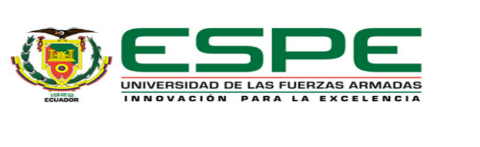 DEPARTAMENTO DE CIENCIAS ECONÓMICAS, ADMINISTRATIVAS Y DE COMERCIOCARRERA DE INGENIERÍA COMERCIALSISTEMA DE COOPERACIÓN DE LA FUERZA AÉREA ECUATORIANA EN LA REGIÓN INSULAR, CASO: OPERACIONES DE LAS AERONAVES DEL  ALA DE TRANSPORTES No.11
SANGOLQUÍ, 2016
ANTECEDENTES
La presencia de la Fuerza Aérea crea desarrollo social, al realizar vuelos logísticos a Baltra, Isabela y San Cristóbal
Cooperación FAE con la Región Insular
Tras el encallamiento de buques que abastecían a Galápagos, la Fuerza Aérea Ecuatoriana activó las misiones de transporte aéreo. (puente aéreo). 
La realización de este tipo de operación aérea militar, a lo largo del tiempo y alrededor del mundo, no ha sido una excepción en el Ecuador
Compromiso de la Fuerza Aérea para cumplir con los vuelos hacia la Región Insular  evidenciada en pilotos, técnicos, personal tierra, seguridad… contribuyen con el desarrollo socio económico.
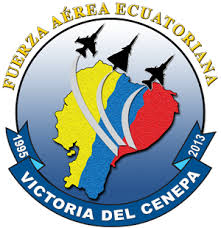 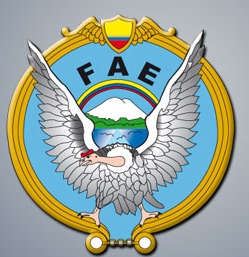 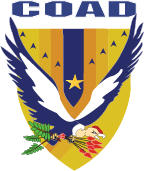 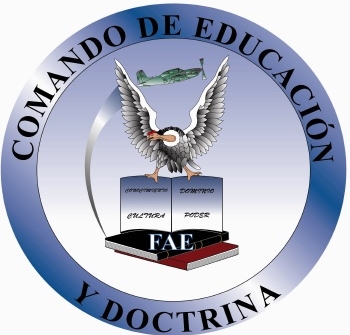 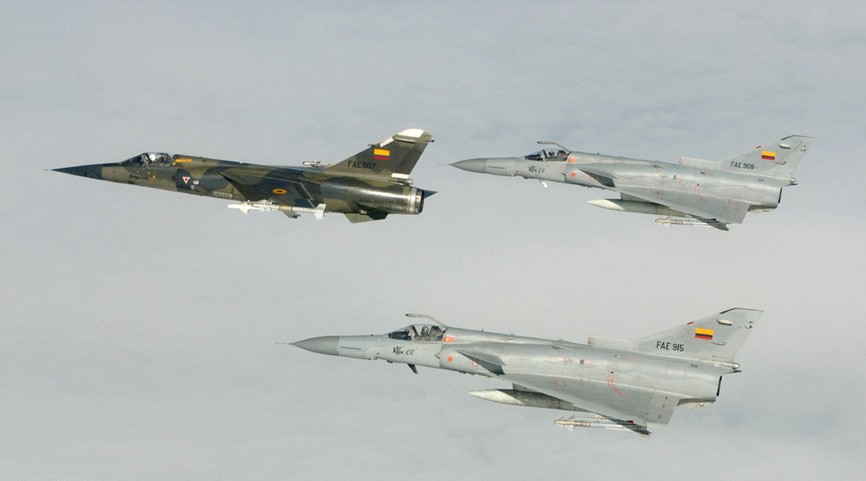 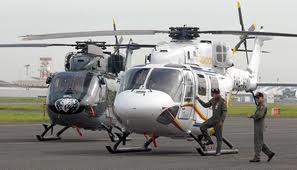 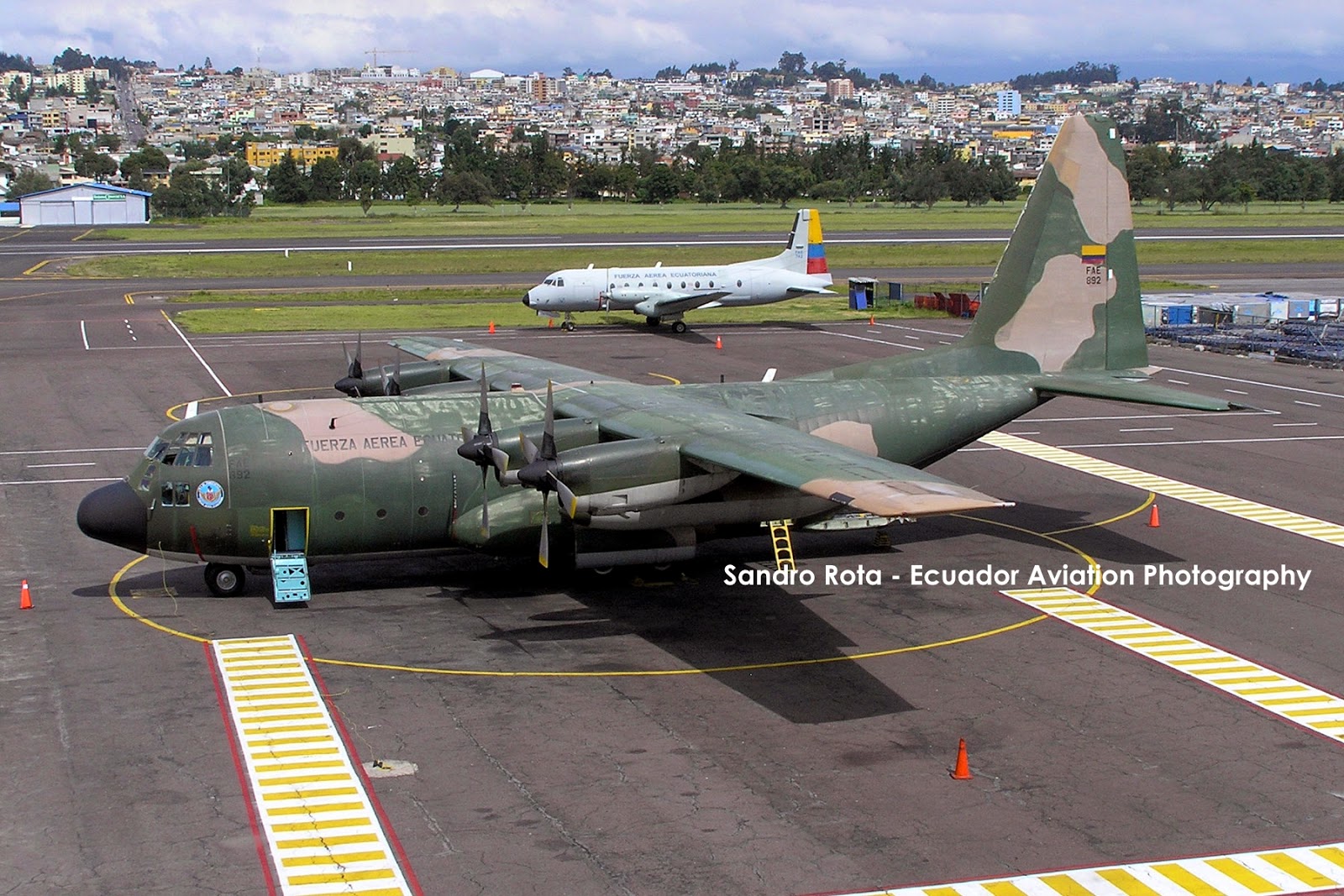 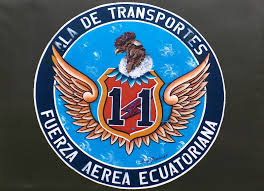 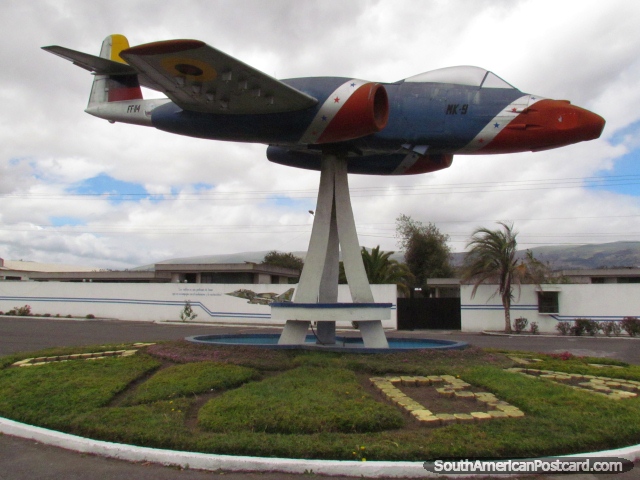 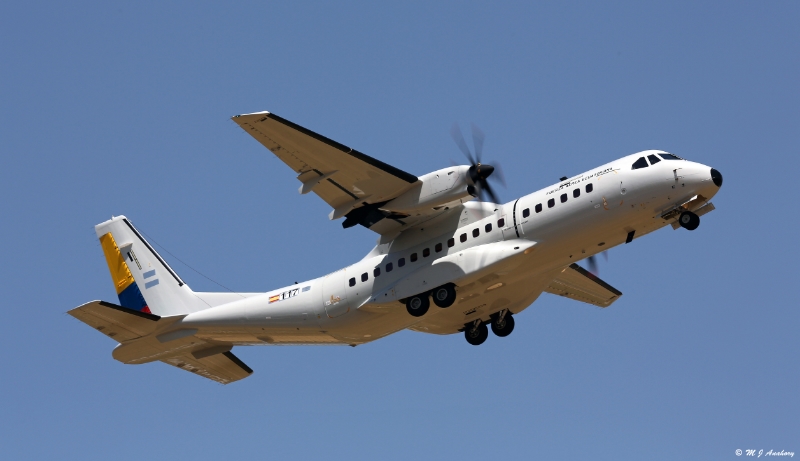 ALA DE TRANSPORTES No.11
Avión
Beechcraft
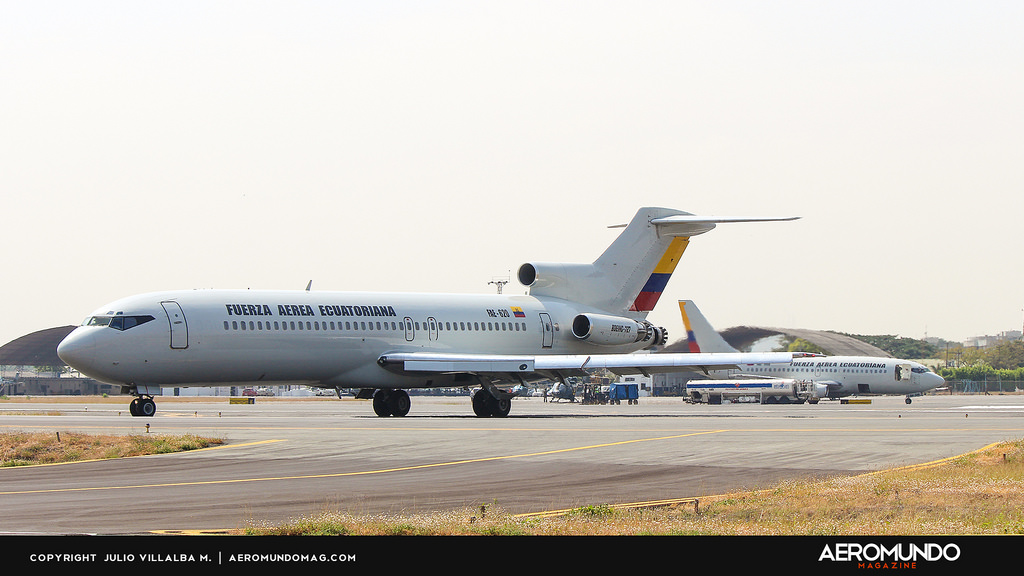 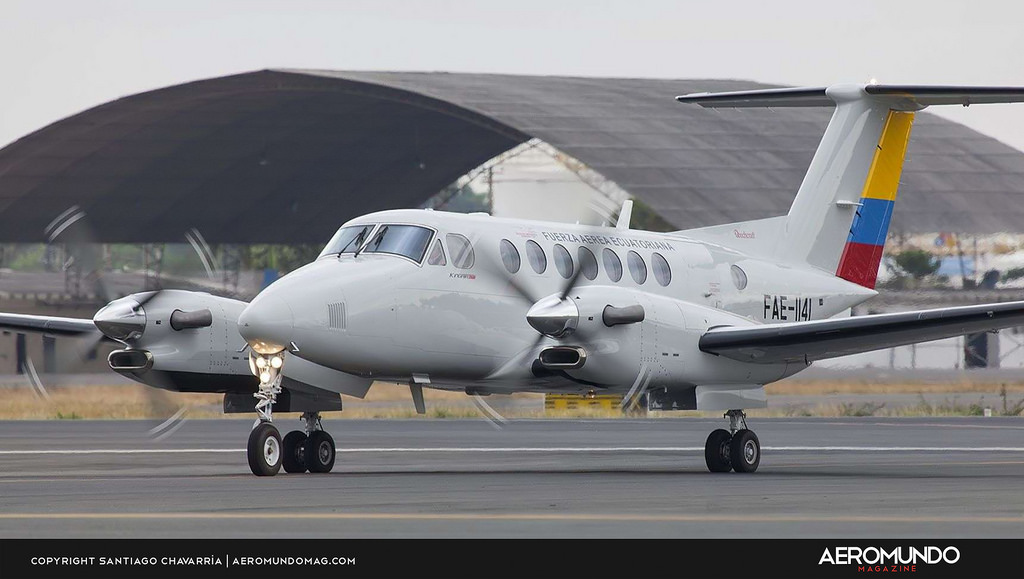 TEORÍAS DE SOPORTE
Teoría de los sistemas cooperativos
Fundamentos teóricos sobre la calidad del servicio
Organizaciones como sistemas de cooperación para el logro de los objetivos compartidos entre dos o más instituciones o personas.
Como parte del fenómeno de globalización, se habla hoy día del servicio al cliente; y es que la tendencia mundial es enfocar las organizaciones hacia la satisfacción de sus clientes.
TEORÍAS DE SOPORTE
Programas de Cooperación 
de la Fuerza Aérea Ecuatoriana
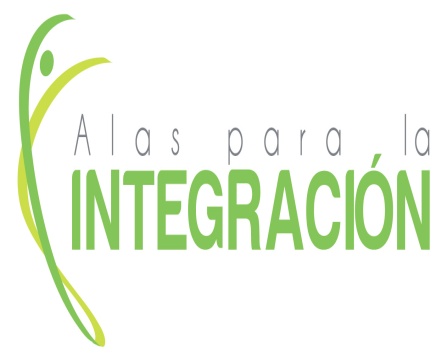 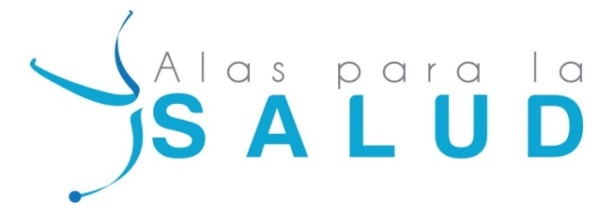 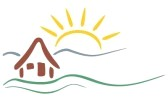 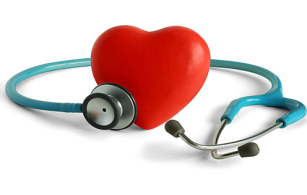 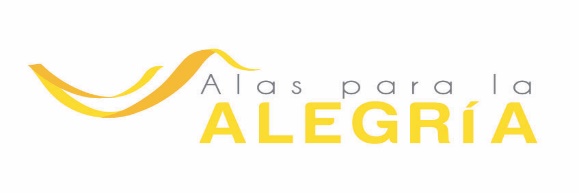 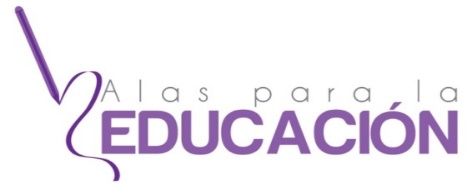 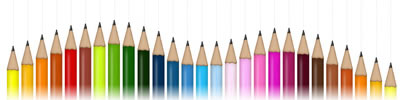 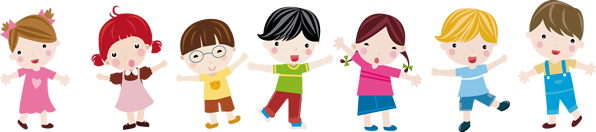 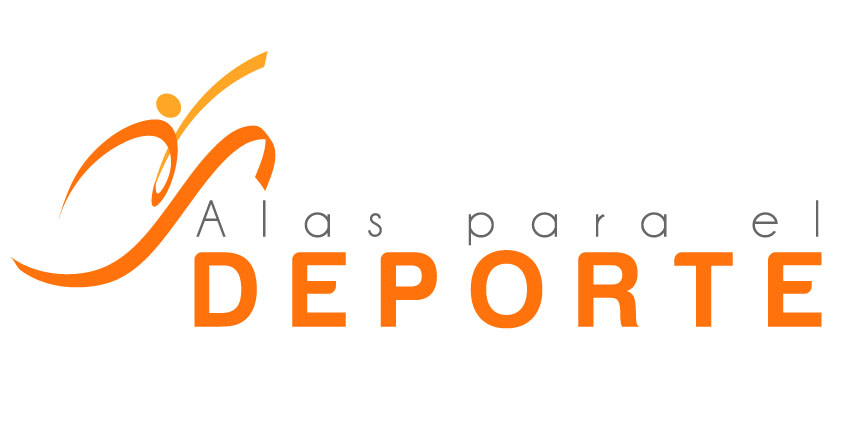 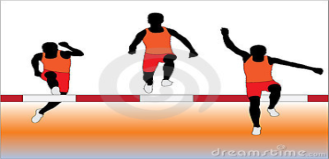 MARCO REFERENCIAL
Programas de acción cívica Perú y Colombia
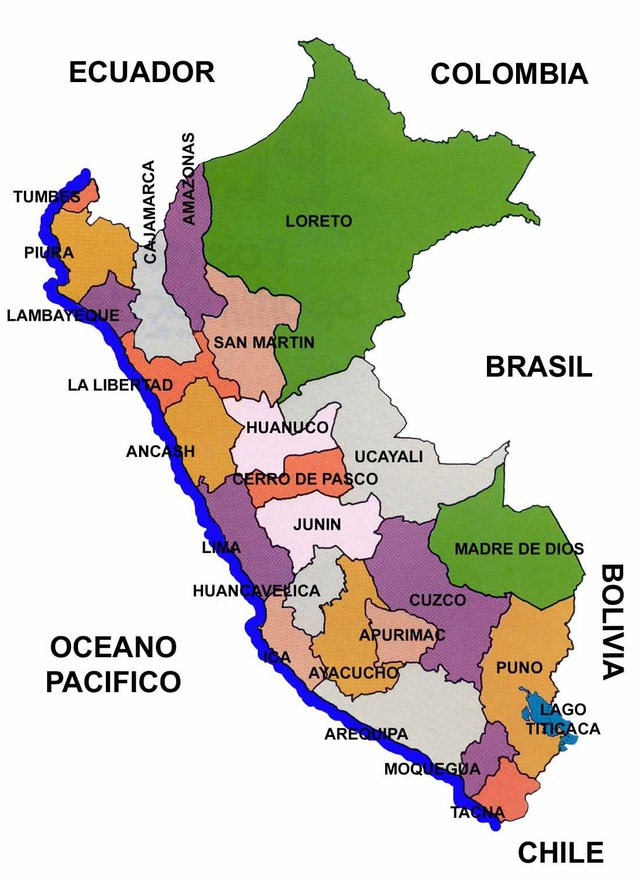 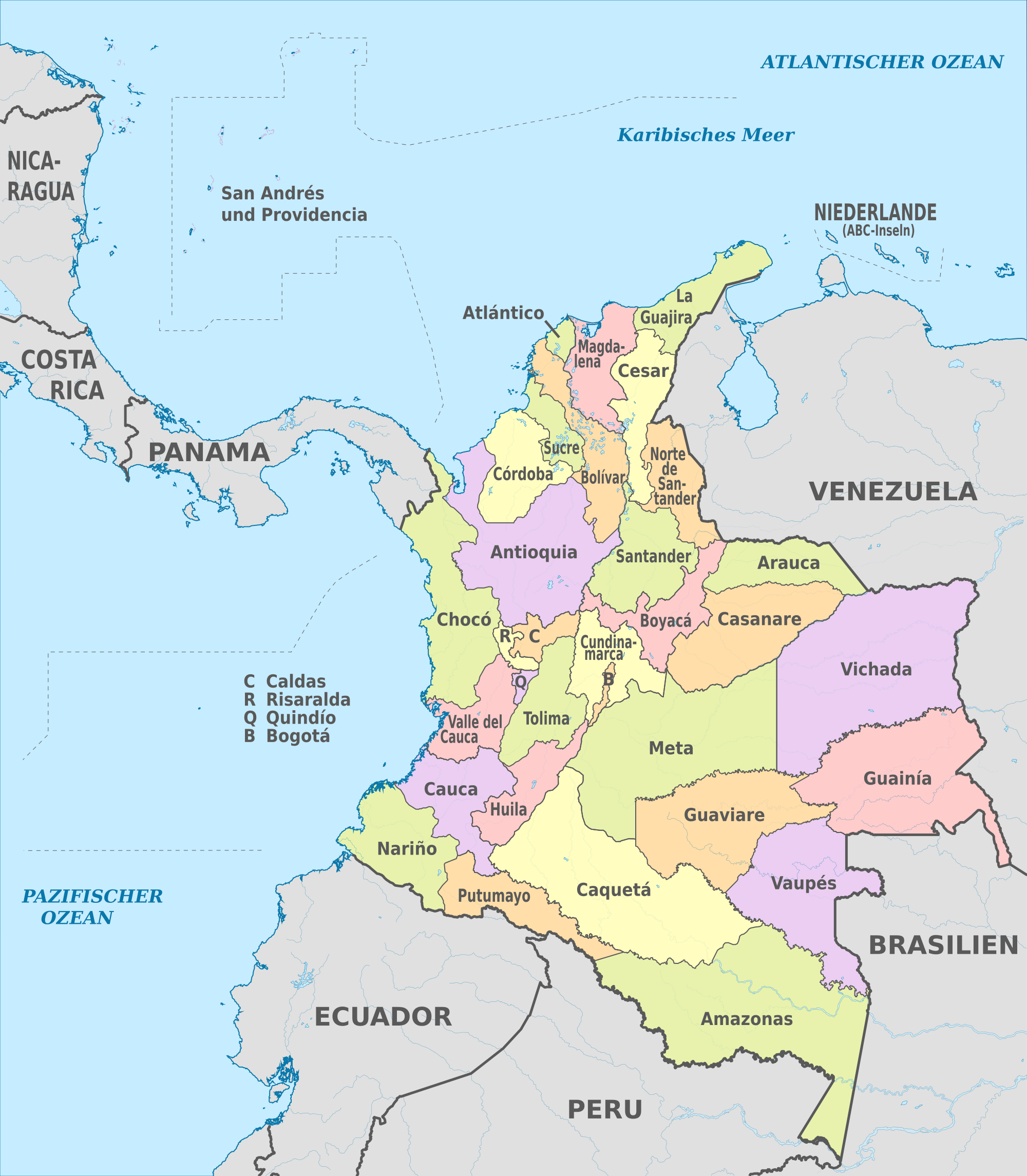 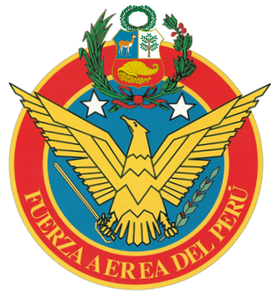 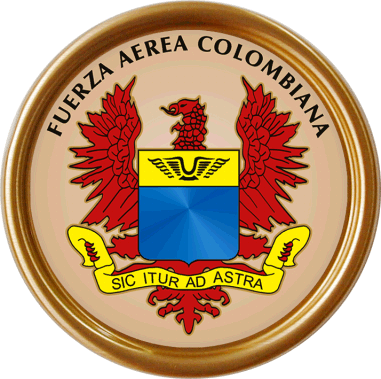 OMADENA 1998
35.000 PAX
700.000 LBS
FAC 2013
27´608.489 LBS
102´400 PAX
797 PACIENTES
48´203.000 habitantes
31´148.000 habitantes
MARCO REFERENCIAL
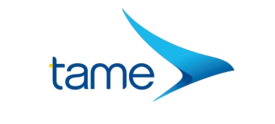 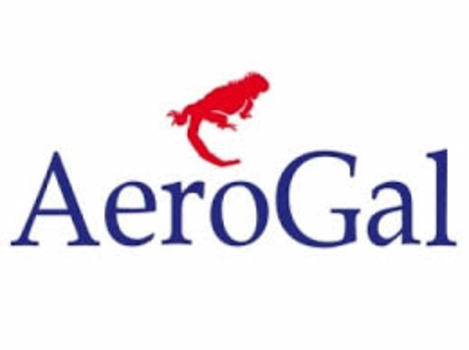 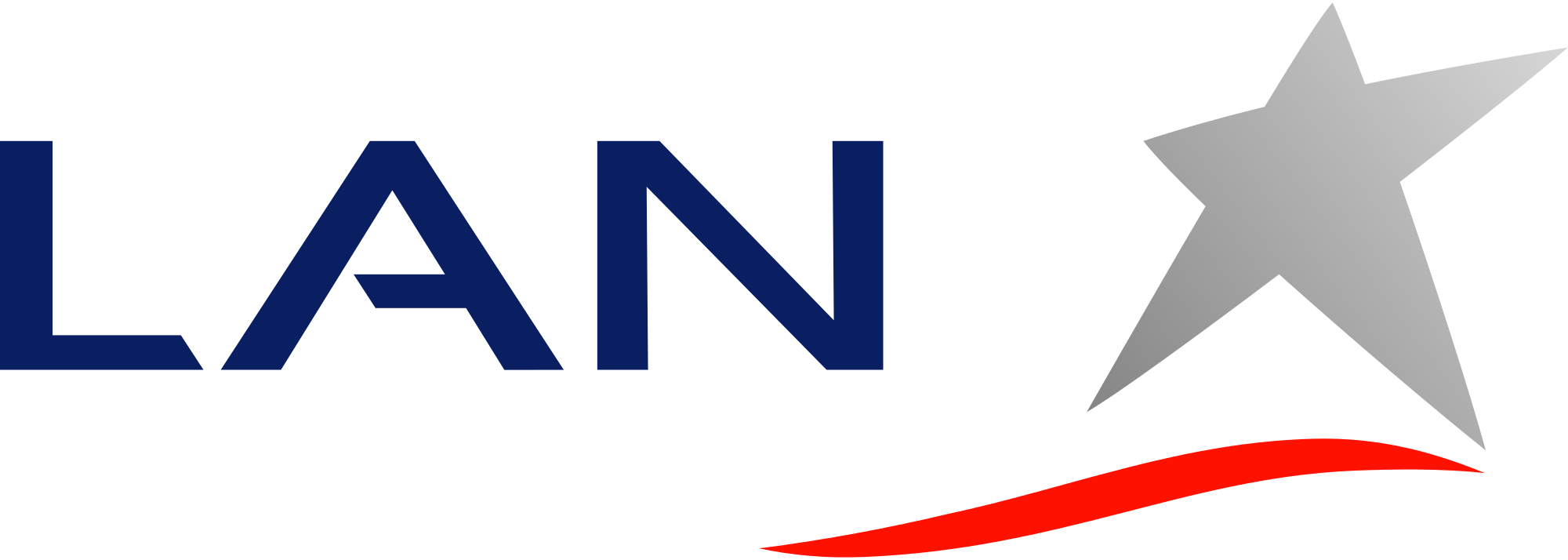 Fuente: Plan General de rutas 2014-2018
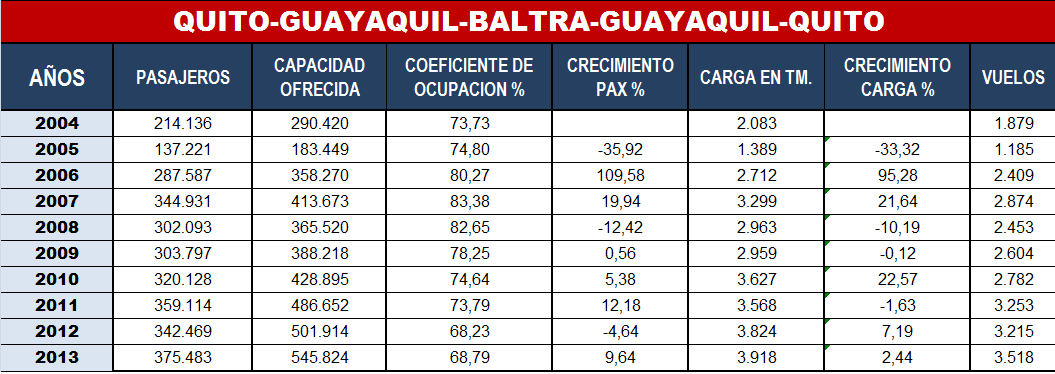 520.342 PAX
12´259.891 LBS
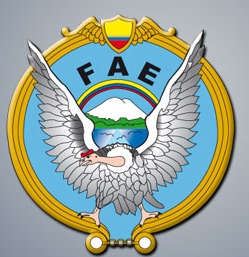 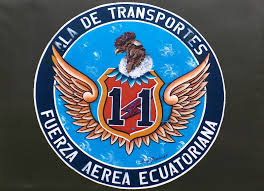 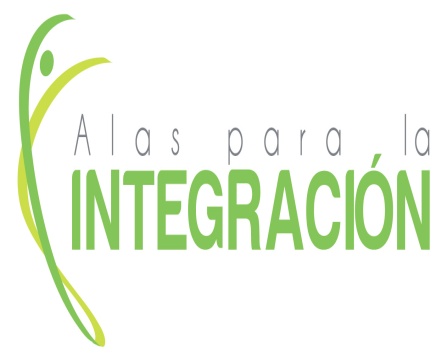 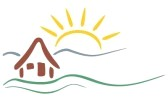 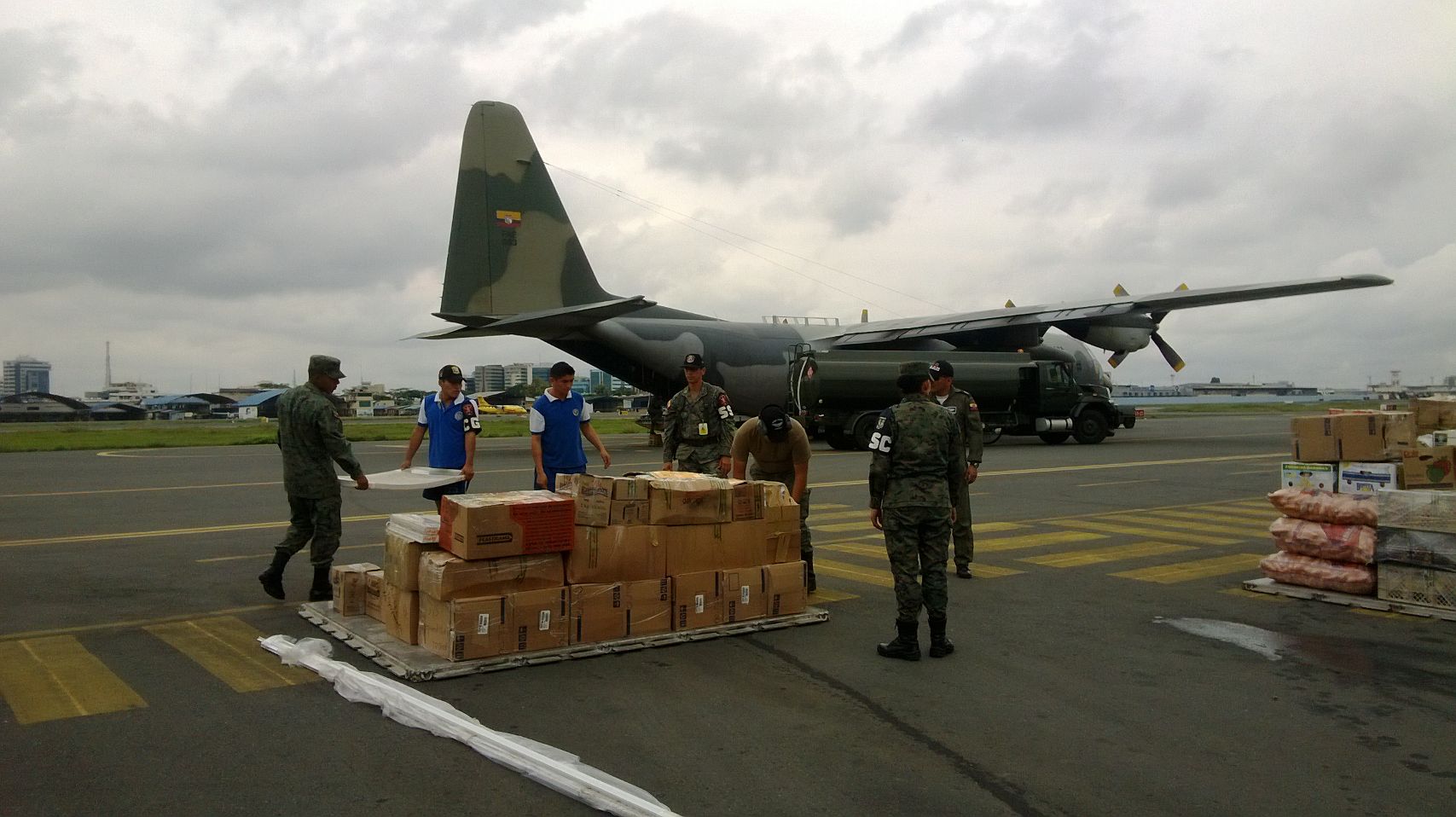 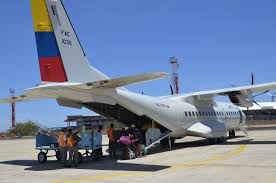 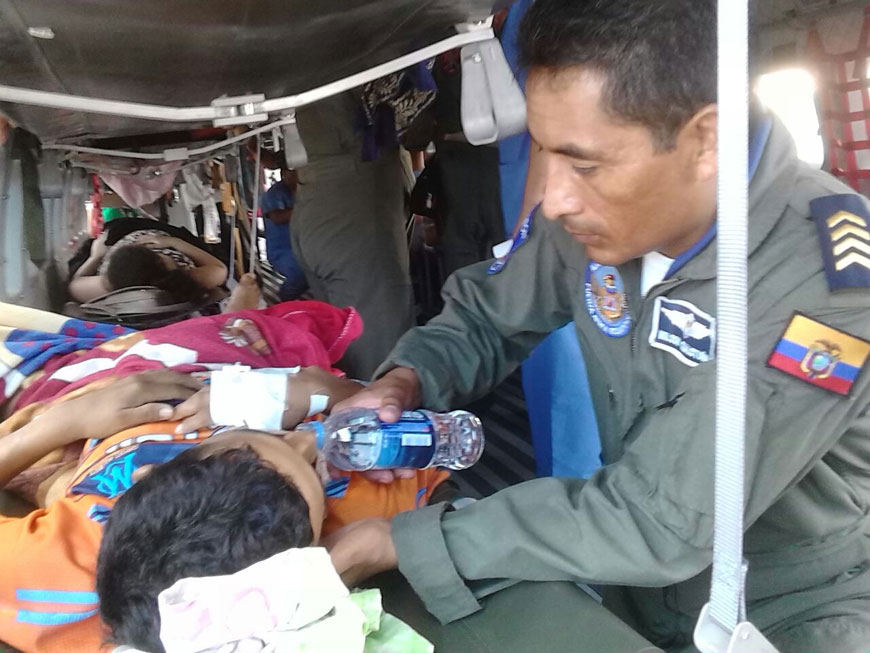 939415,86 LBS
7583 PAX
38 PACIENTES CRÍTICOS
POBLACIÓN DE LA REGIÓN INSULAR
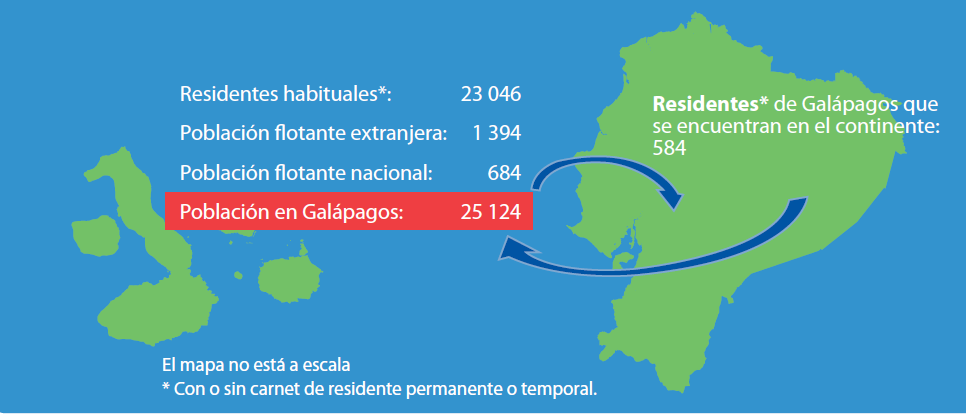 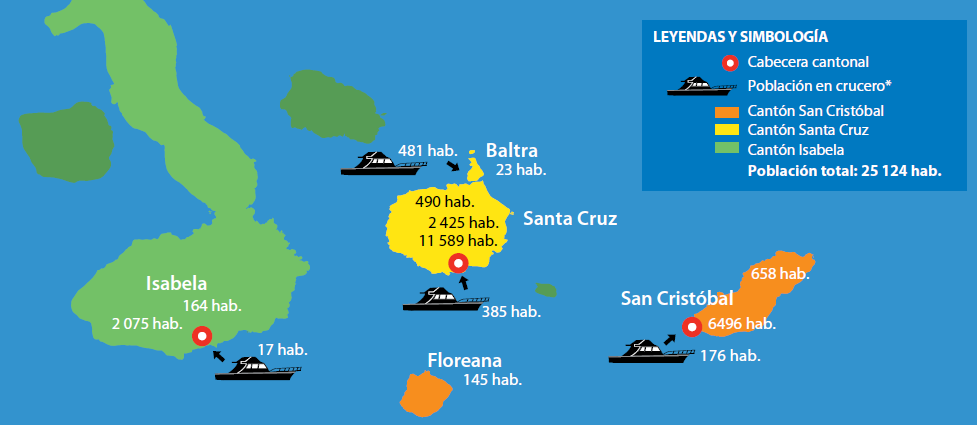 Planteamiento del Problema
Necesidades de viajar al continente por salud, educación etc.
Necesidades de atención médica urgente  en el continente
Falta de medios aéreos con capacidad de transportar heridos.
Falta de ambulancias aéreas
Falta de medios aéreos para transporte de pasajeros
Falta de frecuencias hacia la Región Insular.
Sistema de cooperación de la FAE influye en el nivel de satisfacción de los colonos en la Región Insular
Falta de medios aéreos para transporte de carga.
 Falta de frecuencias hacia la Región Insular.
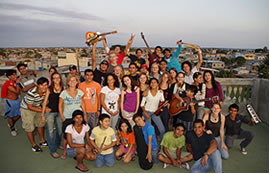 Necesidades de comprar víveres y alimentos más baratos en el continente
FASE METODOLÓGICA
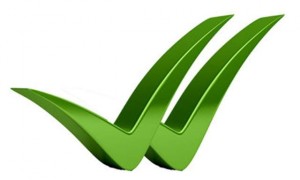 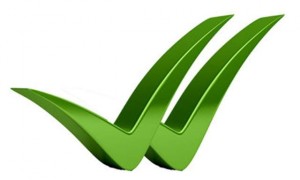 TAMAÑO DE LA MUESTRA
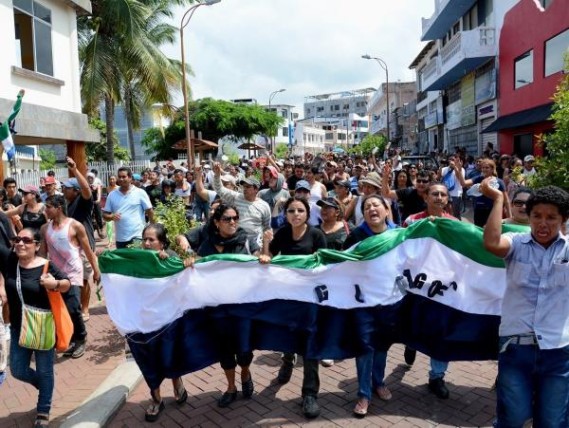 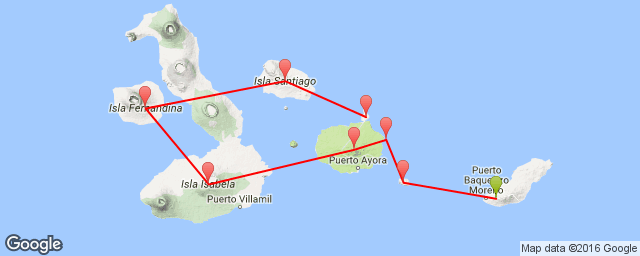 TRABAJO DE CAMPO (ENCUESTA)
4.- ¿Es suficiente el número de vuelos que realiza la Fuerza Aérea Ecuatoriana hacia la Región Insular?
6.- ¿Cuál es el motivo por el que viaja al continente?
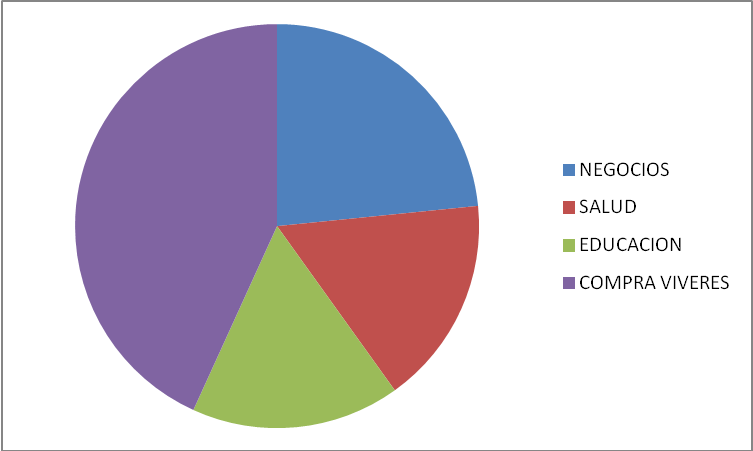 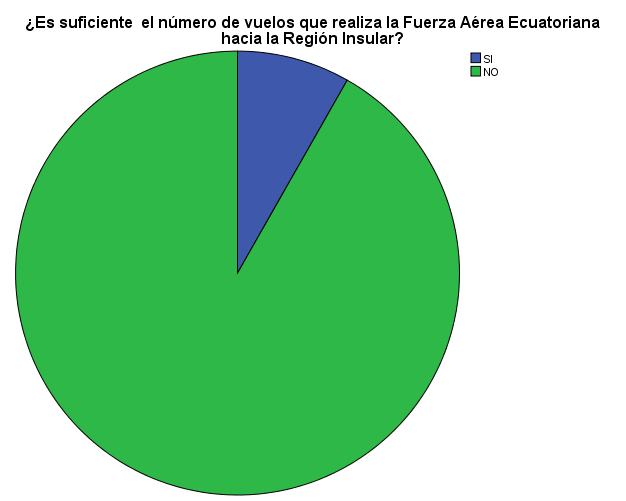 TRABAJO DE CAMPO (ENCUESTA)
11.-Los vuelos de la Fuerza Aérea Ecuatoriana cubren sus necesidades para viajar, transportar carga o realizar una evacuación Aeromédica.
12.- Para acceder a un cupo en los vuelos de la FAE hacia la Región Insular. ¿Le resulta?
.
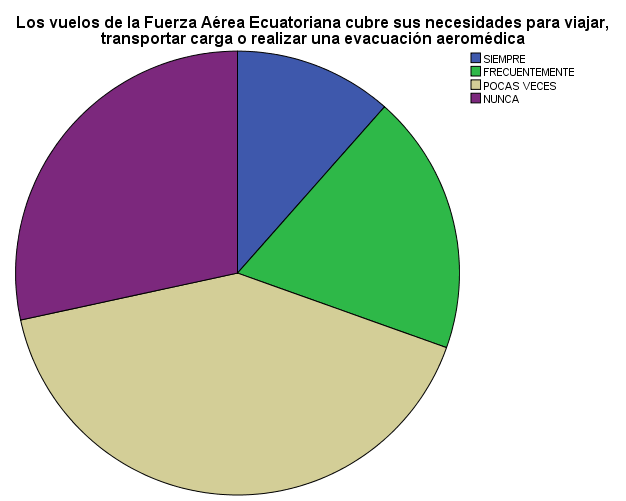 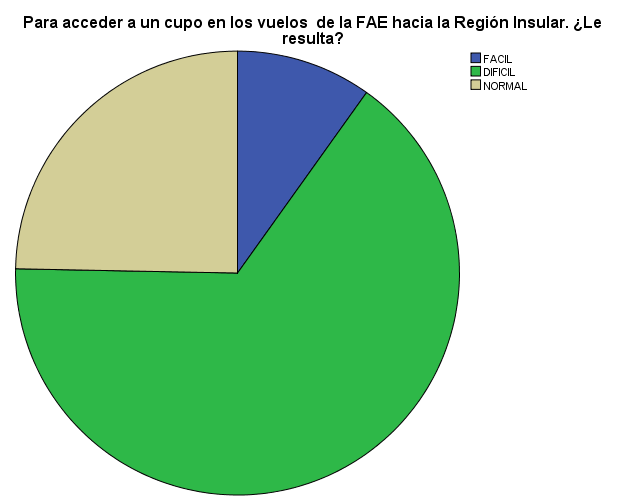 TABLAS DE CONTINGENCIA
Relación entre el lugar de residencia  y la pregunta  No.5
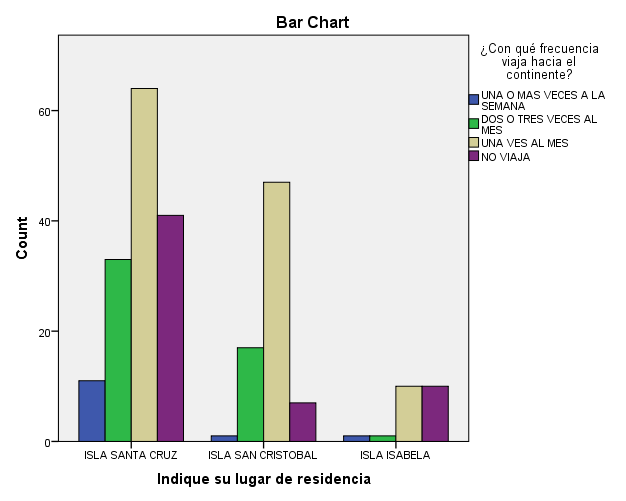 ANOVA
RELACIÓN  O DIFERENCIA SIGNIFICATIVA ENTRE DOS VARIABLES
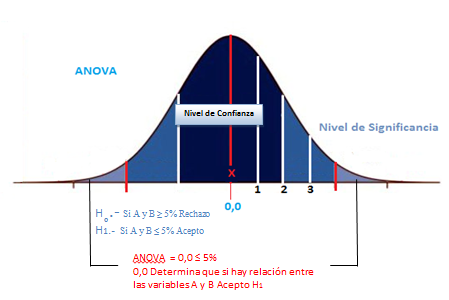 CHI CUADRADO
ES UNA PRUEBA ESTADÍSTICA PARA EVALUAR HIPÓTESIS ACERCA DE LA RELACIÓN ENTRE DOS VARIABLES CATEGÓRICAS
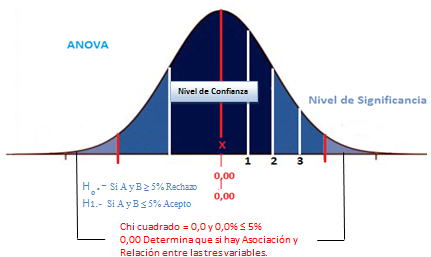 MÉTODO GAP
MÉTODO GAP
MÉTODO GAP
OBJETIVOS Y ESTRATÉGIAS
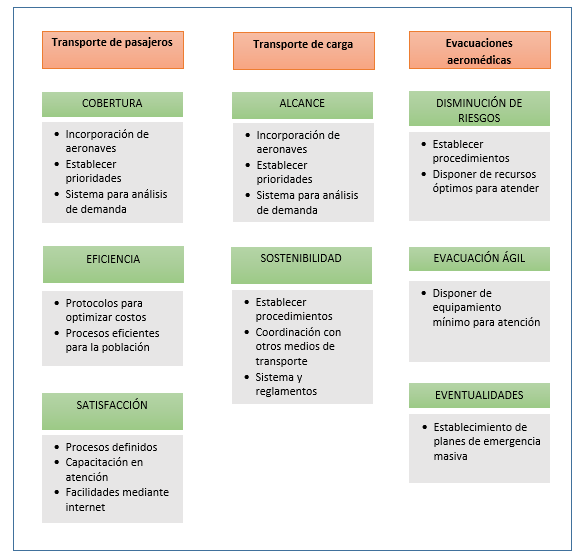 PLAN DE ACCIÓN PARA EL TRANSPORTE DE PASAJEROS
DETALLE  Y PROPUESTA
CONCLUSIONES
Se analizó el sistema de cooperación de la Fuerza Aérea Ecuatoriana el mismo que  cumple con un servicio a la comunidad.
A pesar de ser un servicio de apoyo a la comunidad y favorecer a la población residente, no está teniendo el alcance necesario.
La población de las islas Galápagos realiza viajes al continente de 1 a 3 veces al mes.
Al analizar la satisfacción, la población valora el servicio , pero no se cubren sus necesidades.
El análisis de brechas se realizó a través del método GAP
La ejecución del plan permitirá mejorar la eficiencia y alcance con un impacto sobre un grupo poblacional.
RECOMENDACIONES
Es fundamental aplicar las estrategias planteadas.
Decisión firme para desarrollar algunos de los planteamientos.
Se recomienda el desarrollo de los estudios de factibilidad.
Se debe considerar el presente estudio, en otras investigaciones orientadas a entidades del gobierno, para lograr mayor alcance con menores costos y con ello lograr  un impacto a la sociedad del Ecuador.
“”No existe una mejor prueba del progreso de una civilización que la del progreso de la cooperación “.
Jhon Stuart Mill
GRACIAS POR SU ATENCIÓN